Beyond England
Which Countries Speak English
Brainstorm English speaking countries
(official or de facto)
Which Countries Speak English
Jordan
UAE
Papua New Guinea
Israel
Sierra Leone
Singapore
Liberia
Ireland
Cameroon
Australia 
Sri Lanka
Malawi
Zambia
Zimbabwe
Rwanda
Burundi
South Sudan
India
United States
Pakistan
Nigeria
Bangladesh
Ethiopia 
Philippines
United Kingdom
South Africa
Tanzania
Myanmar
Kenya
Uganda
Sudan
Canada
Malaysia
Ghana
Nepal
New Zealand
Kuwait
Eritrea
Jamaica
Qatar
Namibia 
Botswana
Lesotho
Bahrain
Which Countries Speak English
Saint Vincent and the Grenadines
Tonga
Seychelles
Antigua and Barbuda
Dominica
Marshall Islands
Saint Kitts and Nevis
Palau
Malta
Brunei
Belize
Bahamas
Vanuatu
Barbados
Samoa
Saint Lucia
Kiribati
Grenada
Trinidad and Tobago
Mauritius
Cyprus
Swaziland
Fiji
Guyana
Solomon Islands
Maldives
Cook Islands
Tuvalu
Nauru
Niue
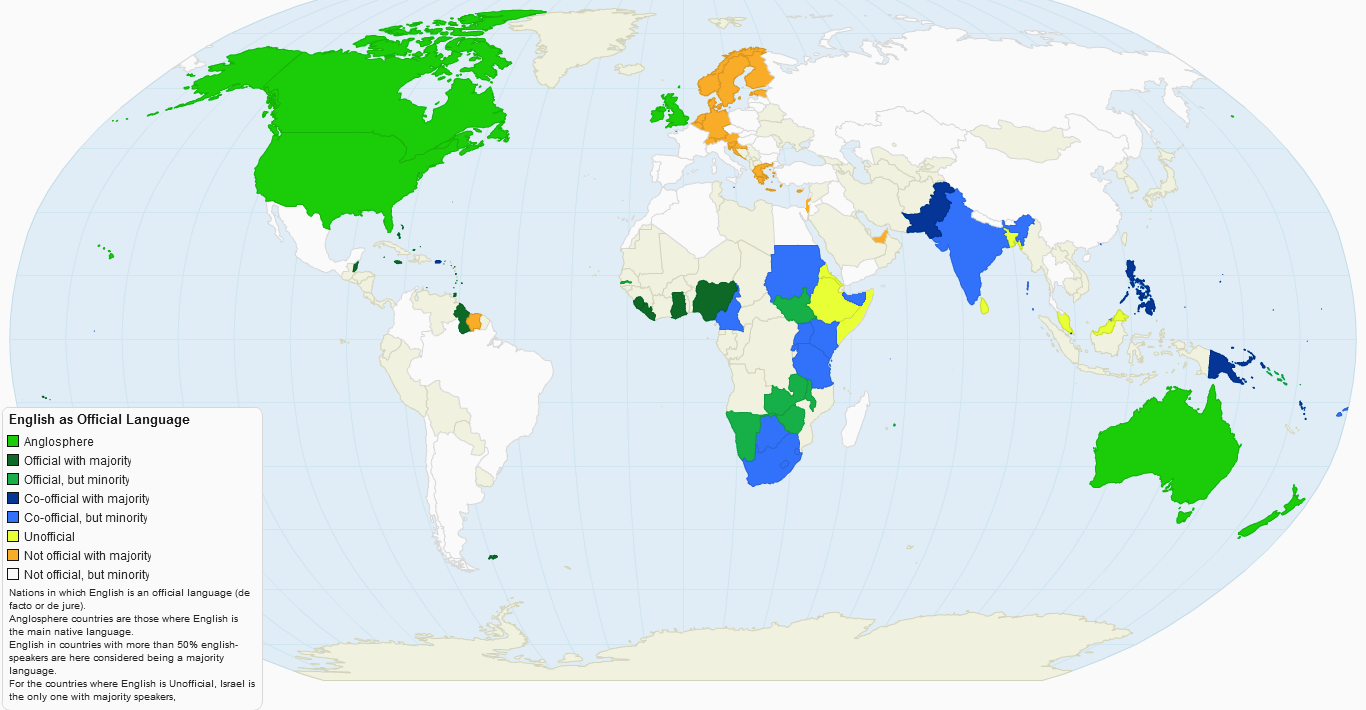 % of Native Speakers
United Kingdom
92.2%
New Zealand
90.1%
Ireland
87.1%
United States of America
78.9%
Australia
77.7%
Canada
56.0%
Singapore
36.9%
South Africa
8.3%
British Colonies
The sun never sets on the British Empire
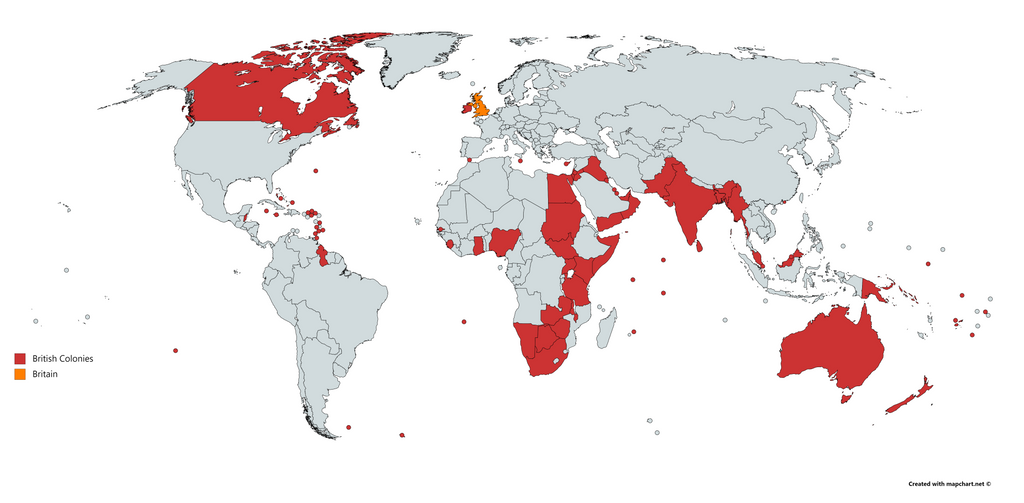 American vsBritish
Change the British spelling to American:
Neighbour
Centre
Licence
Apologise
Oestrogen
Travelling
Tyre 
Flavour
Storey 
Fibre
Defence
Connexion*
Aeon
Faeces
Organize
Prise
Paralyse
Dialogue
Jewellery  
Learnt
Sceptic
Likeable
Axe
Cosy
Doughnut
Grey
Neighbour
Neighbor
Centre
Center
Licence
License
Apologise
Apologize
Oestrogen
Estrogen
Travelling
Traveling
Tyre
Tire
Flavour
Flavor
Storey
Story
Fibre
Fiber
Defence
Defense
Connexion
Connection
Aeon
Eon
Faeces
Feces
Organise
Organize
Prise
Prize
Paralyse
Paralyze
Dialogue
Dialog
Jewellery
Jewelry
Learnt
Learned
Sceptic
Skeptic
Likeable
Likable
Axe
Ax
Cosy
Cozy
Doughnut
Donut
Grey
Gray
American Influence
Does the sun ever set on America?
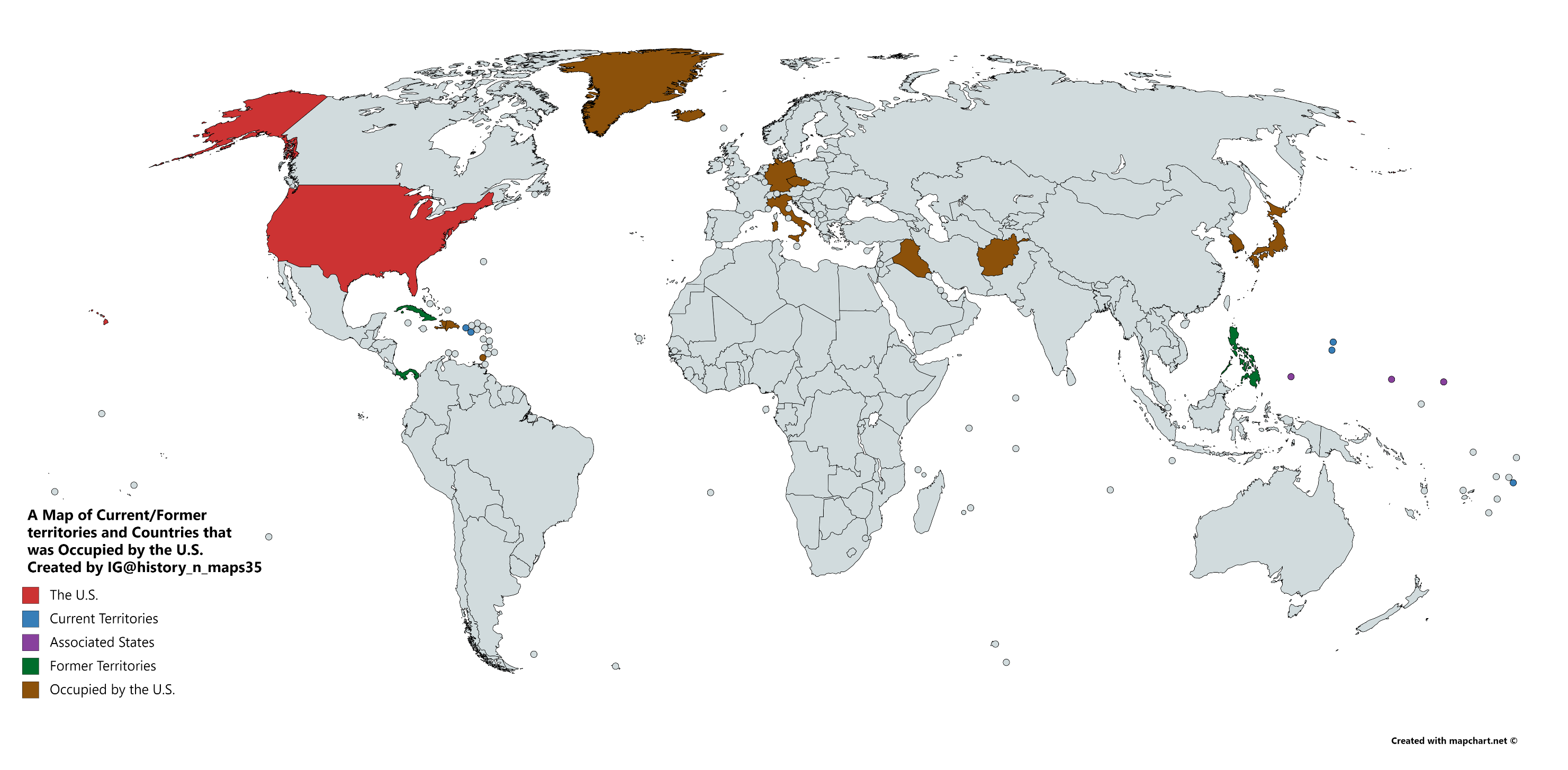 Additional Influence
American Political System

American English

American Media
American-English History
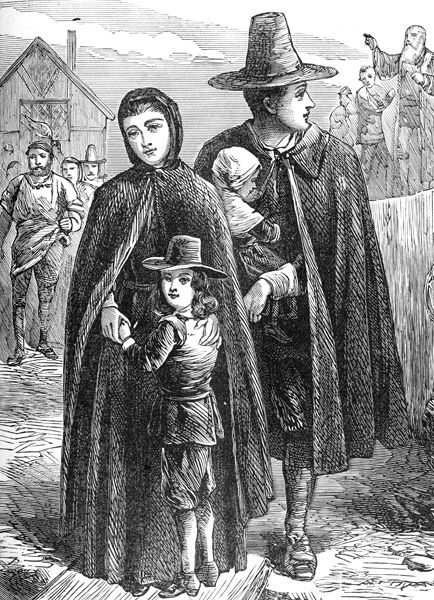 Puritans
First settlers

England 

Religious 

Squanto Story
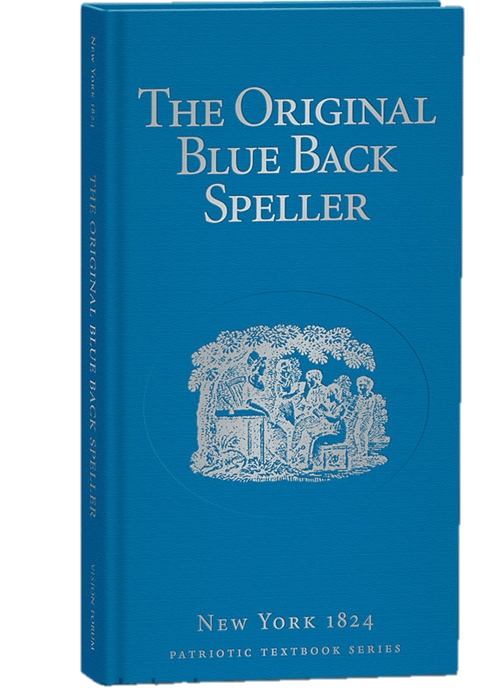 Blueback Speller
Top seller

Non-regional accents
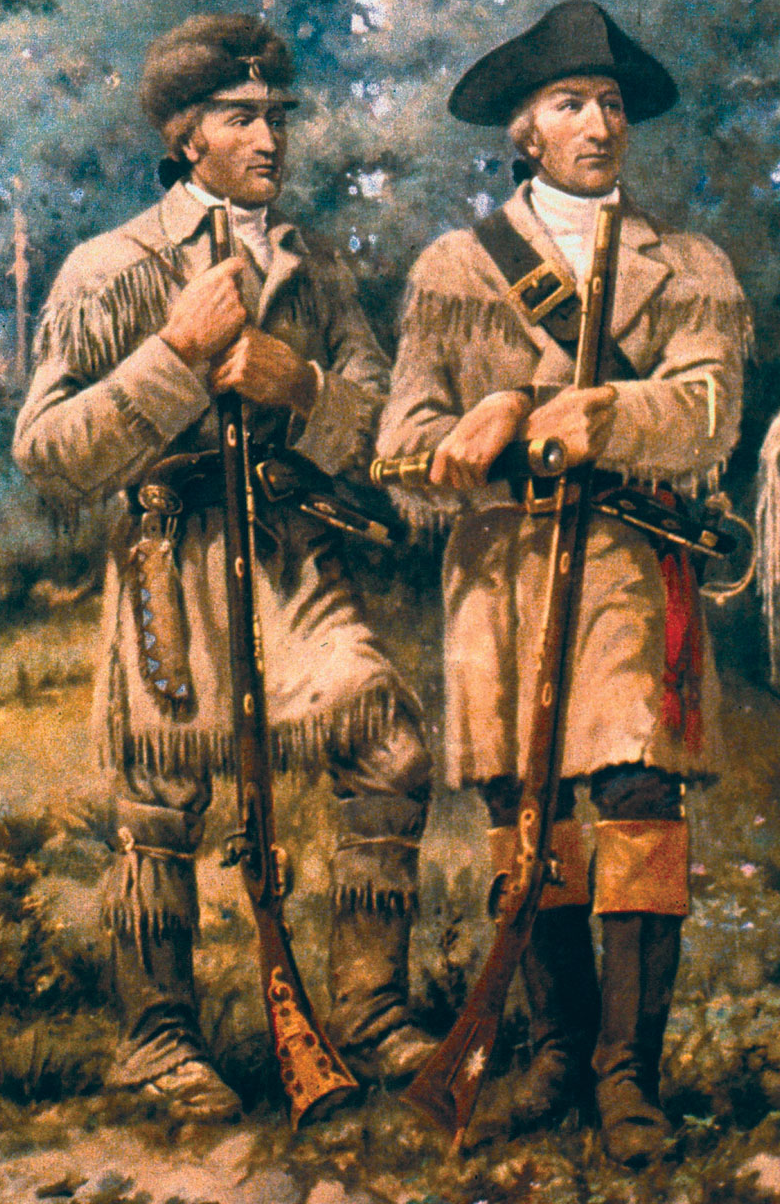 Lewis and Clark
Louisiana Purchase (1803)

Find a passage to the West

Nature
Similar to England
Native borrowings
Descriptive names
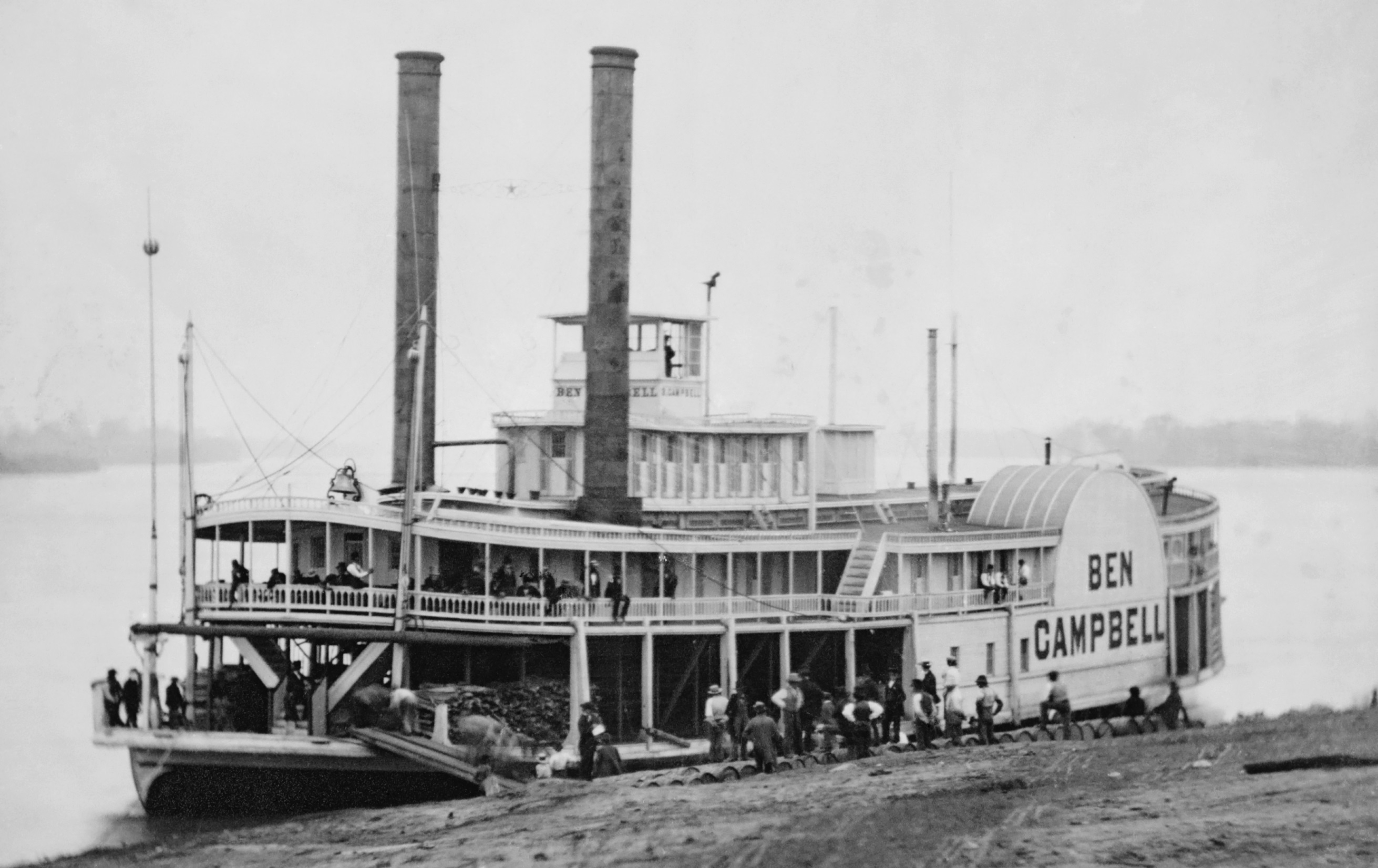 Riverboat Gamblers
To be continued…
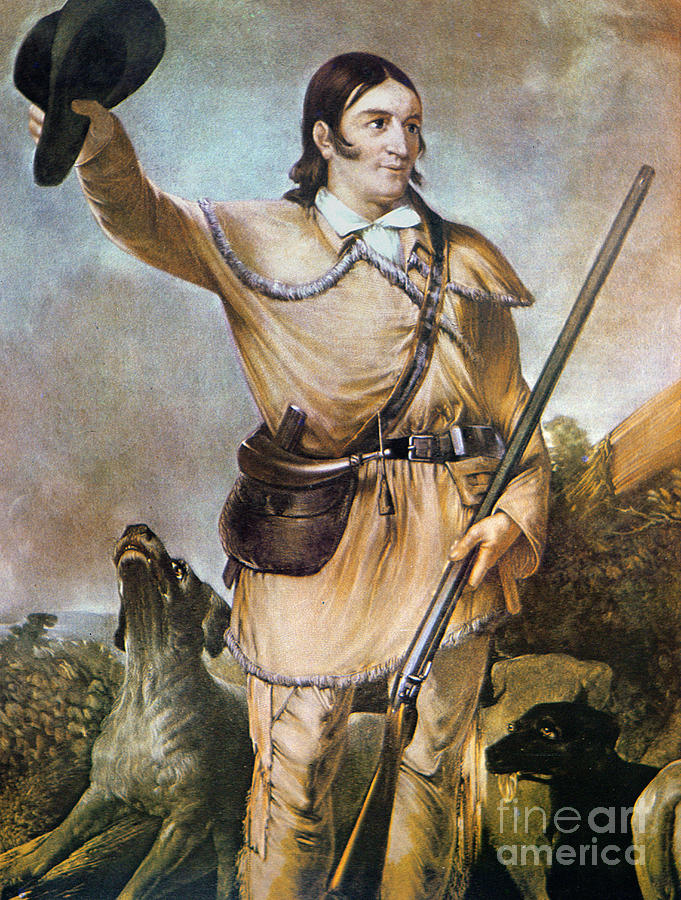 Davy Crockett
Tall tales

“When he talked, he made the forest shake.”
Slaves
Brought African words and traditions

Uneducated 

Liberia
Other Influence
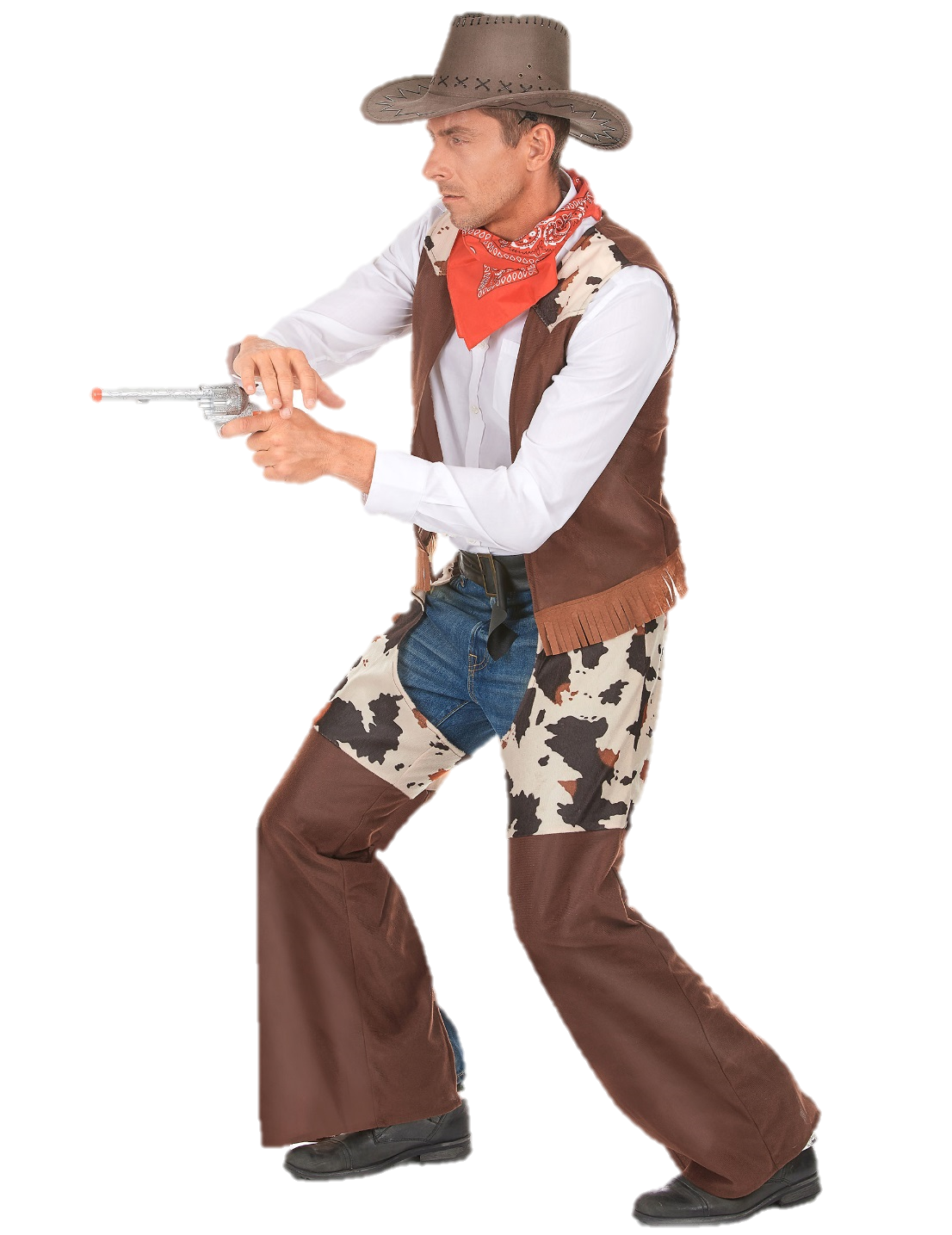 Gold Rush

Cowboys